Сюжетно- ролевая игра
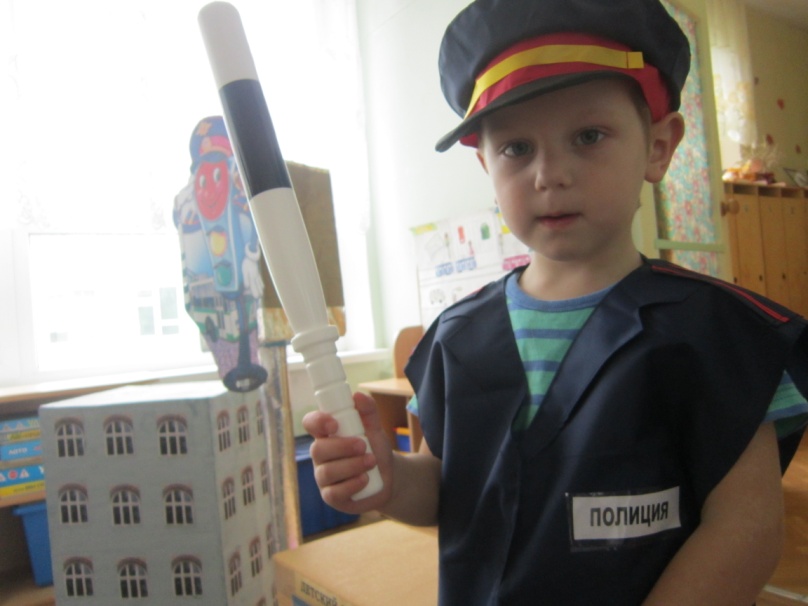 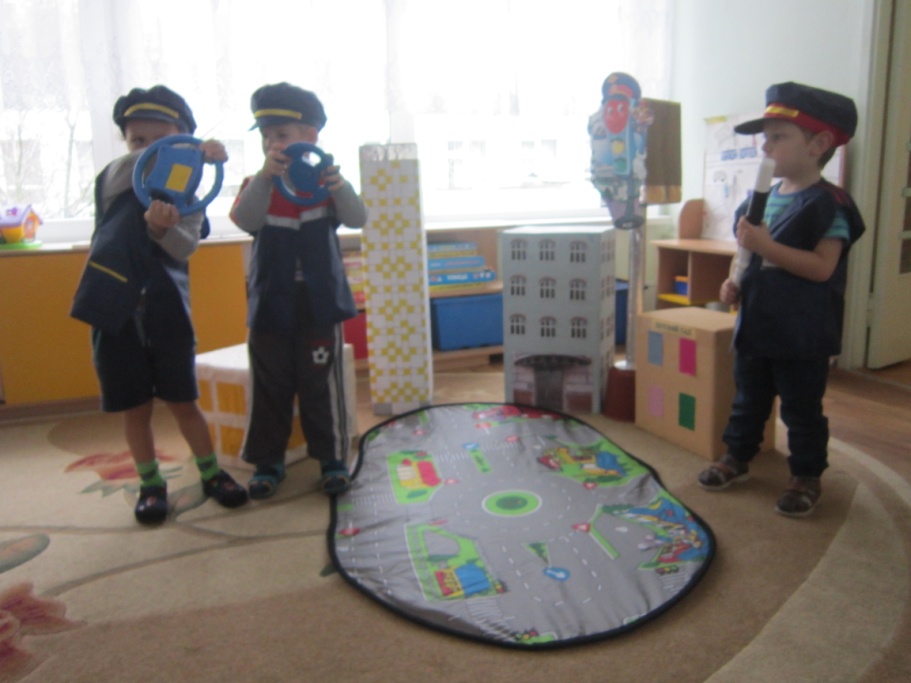 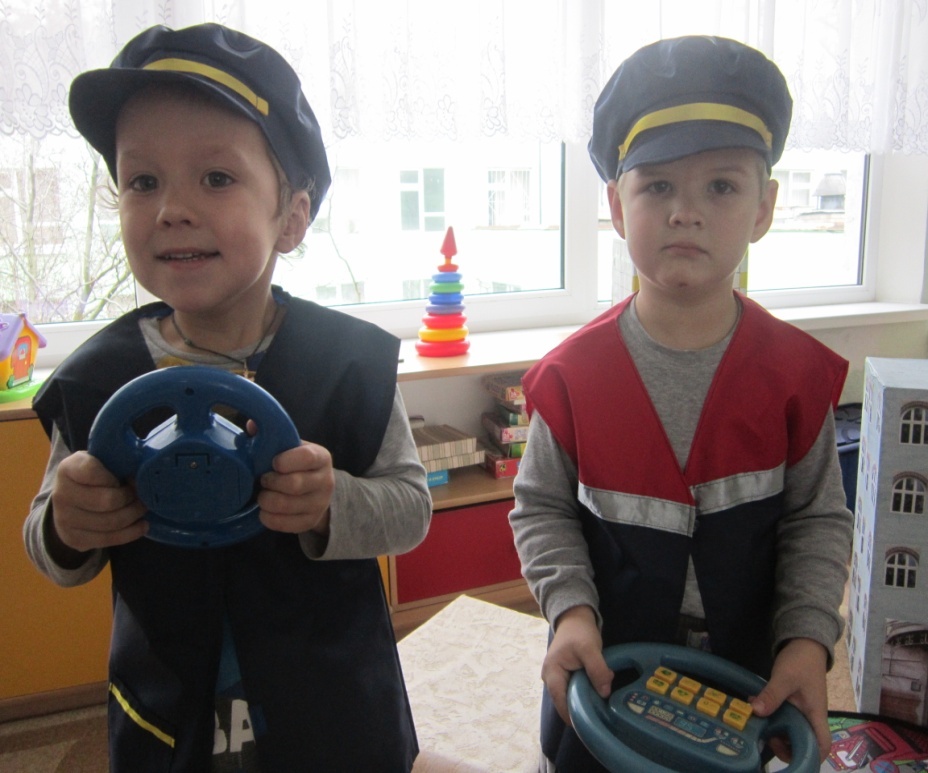 Сюжетные картинки.
Книжный уголок.